Automotive Technology: Principles, Diagnosis, and Service
Seventh Edition
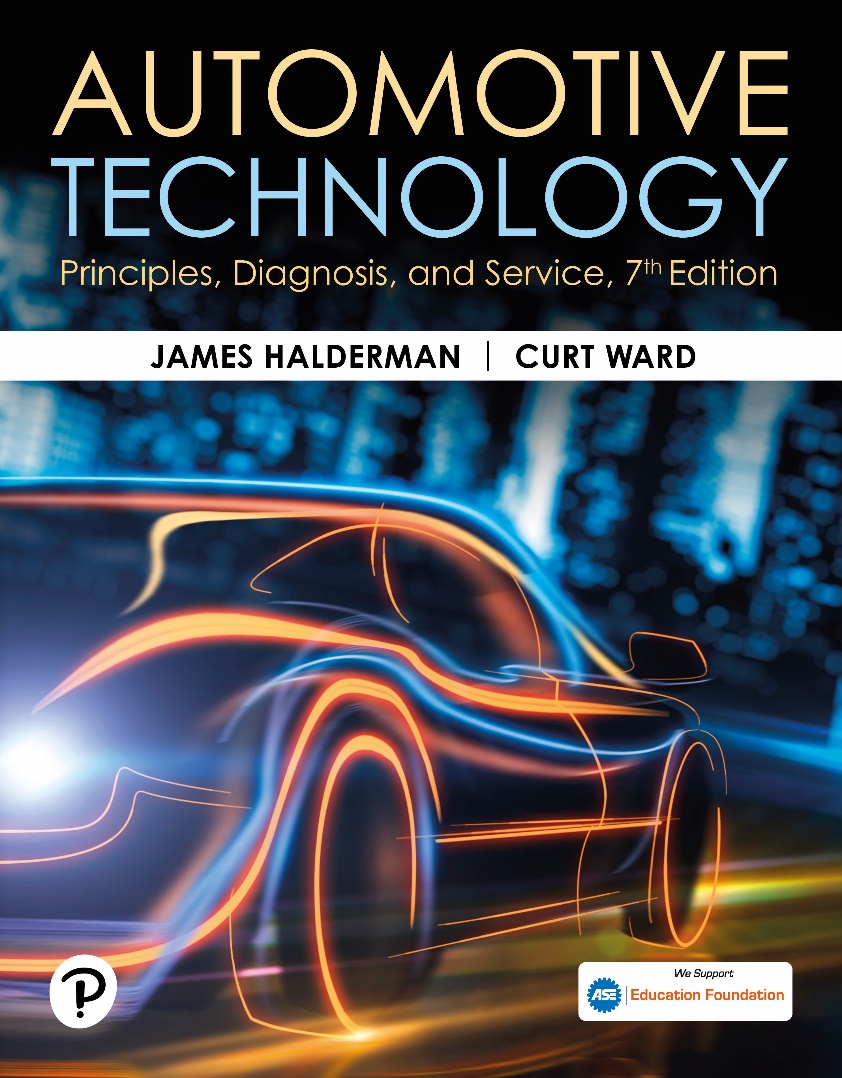 Chapter 68
Ignition System Parts and Operation
Copyright © 2023 Pearson Education, Inc. All Rights Reserved
[Speaker Notes: INSTRUCTOR NOTE: This presentation includes text explanation notes, you can use to teach the course.  When in SLIDE SHOW mode, you RIGHT CLICK and select SHOW PRESENTER VIEW, to use the notes.]
Learning Objectives (1 of 2)
68.1 Discuss ignition systems.
68.2 Discuss ignition coils.
68.3 Discuss ignition switching and triggering.
68.4 Describe ignition system operation.
68.5 Describe the operation of waste-spark ignition systems.
68.6 Describe the operation of coil-on-plug ignition systems.
68.7 Discuss ignition timing.
.
Learning Objectives (2 of 2)0
68.8 Discuss knock sensors.
68.9 Describe the different types of spark plugs
Ignition Systems
Purpose and Function
The ignition system includes components and wiring necessary to create and distribute a high voltage (up to 40,000 volts or more) and send to the spark plug.
Background
Before the mid-1970s, ignition systems used a mechanically opened set of contact points to make and break the electrical connection to ground.
Since the mid-1970s, ignition systems have used sensors, such as a pickup coil and reluctor (trigger wheel), to trigger or signal an electronic module.
Figure 68.1 Point-Type Ignition
A point-type ignition system showing the distributor cam, which opens the points
Figure 68.2 Married Coil
Some ignition coils are electrically connected, called married (top figure), whereas others use separate primary and secondary windings, called divorced (lower figure). The polarity (positive or negative) of a coil is determined by the direction in which the coil is wound
Ignition System Operation
All ignition systems apply voltage close to battery voltage (12 volts) to positive side of ignition coil and pulse negative side to ground.
When coil negative lead is grounded, primary (low-voltage) circuit of coil is complete and a magnetic field is created around coil windings.
When circuit is opened, magnetic field collapses and induces a high-voltage spark in secondary winding of ignition coil.
Ignition Coils (1 of 4)
Purpose and Function
The coil creates a high-voltage spark by electromagnetic induction.
Coil Construction
The center of an ignition coil contains a core of laminated soft iron (thin strips of soft iron).
Surrounding the laminated core are the secondary windings.
Surrounding the secondary windings are the primary windings.
Ignition Coils (2 of 4)
Self-Induction
When current starts to flow into a coil, an opposing current is created in the windings of the coil. This opposing current generation is caused by self-induction and is called inductive reactance.
Mutual Induction
The current flowing in one coil winding induces a voltage in the adjacent coil winding when a change occurs.
Ignition Coils (3 of 4)
How Ignition Coils Create 40,000 Volts
All ignition systems use electromagnetic induction to produce a high-voltage spark 
magnetic field in an ignition coil produced by current flowing through primary windings
When primary coil winding ground return path connection is opened, magnetic field collapses and induces a voltage of 250 to 400 volts in primary winding of the coil 
High-voltage (20,000 to 40,000 volts) low-amperage (20 to 80 mA) current in the secondary coil windings.
Ignition Coils (4 of 4)
Primary Ignition Circuit
Battery, ignition switch
Primary windings of coil
Pickup coil ( cranks sensor)
Ignition module (igniter)
P C M
Secondary Ignition Circuit
Secondary windings of coil
Distributor cap and rotor (if the vehicle is so equipped)
Spark plug wires and spark plugs
Figure 68.3 E-Coil
The steel lamination used in an E coil helps increase the magnetic field strength, which helps the coil produce higher energy output for a more complete combustion in the cylinders
Figure 68.4 Primary Inside Secondary
The primary windings are inside the secondary windings on this GM coil
Frequently Asked Question: How Does the Computer Control the Ignition?
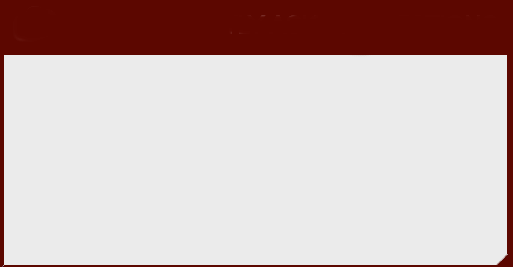 ?   Frequently Asked Question
How Does the Computer Control the Ignition? The PCM is the final functioning of the ignition circuits. PCM receives signals from all of the sensors and uses an algorithm to determine the best time to fire spark plugs. E.G. sensors that affect when the spark occurs include ECT sensor—colder the engine, the more spark advance may be needed. Throttle position (TP) sensor—determine where accelerator position is located but also at what rate it is changing. If the accelerator pedal rapidly being depressed, spark timing may be delayed (retarded slightly) to help prevent spark knock. MAP sensor is used to detect engine load. During a heavy load, less spark advance is needed to help prevent spark knock, whereas more spark advance is needed under light load conditions for the engine to achieve maximum fuel economy and the lowest possible exhaust emissions.
Figure 68.5 Ignition Circuit
The primary ignition system is used to trigger and, therefore, create the secondary (high-voltage) spark from the ignition coil
Question 1: ?
What are the components of the secondary ignition circuit?
Answer 1
The secondary side of the coil, the cap and rotor (if used), the spark plug wires, and the spark plugs.
Ignition Switch and Triggering
Turning on/off of primary circuit is called switching.
Unit that does switching is electronic switch, such as a power transistor.
Power transistor can be located in:
In the powertrain control module (P C M)
In the I C M
Part of the coil-on-plug assembly
Primary Circuit Operation
These are used as crankshaft position (C K P) sensors or camshaft position (C M P) sensors:
Hall-effect switch uses a stationary sensor and rotating trigger wheel (shutter).
Magnetic sensor uses changing strength of magnetic field surrounding a coil of wire to signal module and computer.
Figure 71.6
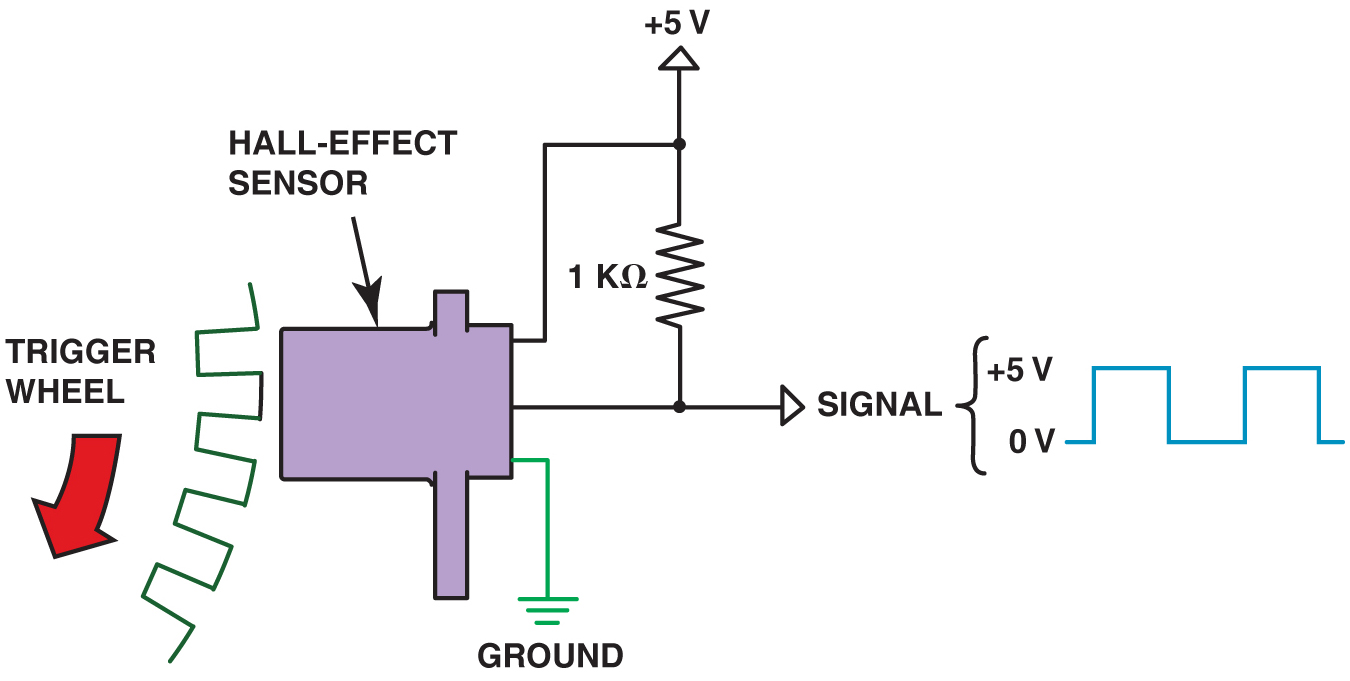 Figure 68.6 Hall-Effect Switch
A Hall-effect sensor produces a digital on-off voltage signal whether it is used with a blade or a notched wheel
Figure 68.7 Hall-effect Sensor
Hall-effect camshaft reference sensor and crankshaft position sensor have electronic circuit built in that creates 0- to 5-volt signal, shown at bottom. These Hall-effect sensors have 3 wires: a power supply (8 volts) from computer (controller); a signal (0 to 5 volts); and a signal ground
[Speaker Notes: TECH TIP: The Tachometer Trick
When diagnosing a no-start or intermittent misfire condition, check the operation of the tachometer. If the tachometer does not indicate engine speed (no-start condition) or drops toward zero (engine misfire), the problem is due to a defect in the primary ignition circuit. The tachometer gets its signal from the pulsing of the primary winding of the ignition
coil or the crankshaft position (CKP) sensor. The following components in the primary circuit could cause the tachometer to not work when the engine is cranking:
Pickup coil
Crankshaft position sensor
Ignition module (igniter)
Coil primary wiring
If the vehicle is not equipped with a tachometer, connect a scan tool and monitor engine RPM. Remember the following:
No tachometer reading means the problem is in the primary ignition circuit.
Tachometer reading okay means the problem is in the secondary ignition circuit or is a fuel-related problem.]
Animation: Hall-Effect Sensor(Animation will automatically start)
Figure 68.8 Magnetic Sensor
Magnetic sensor uses a permanent magnet surrounded by a coil of wire. The notches of the crankshaft (or camshaft) create a variable magnetic field strength around the coil. When a metallic section is close to the sensor, the magnetic field is stronger because metal is a better conductor of magnetic lines of force than air.
Figure 68.9 CKP Sensor
A typical magnetic crankshaft position sensor
Question 2: ?
What are the two type of crankshaft sensors?
Answer 2
Hall-effect and magnetic sensors.
Distributor Ignition Systems (1 of 2)
Purpose and Function
To distribute the high-voltage spark from the ignition coil to the spark plugs located at each cylinder
To provide a method for switching the primary ignition circuit, first using mechanical points and later using a sensor
The distributor is driven by a gear from the end of the camshaft inside the engine that rotates at the same speed as the camshaft, which is half crankshaft speed.
Distributor Ignition Systems (2 of 2)
Distributor Cap and Rotor
The high-voltage pulse from the ignition coil enters the distributor cap and is sent to the individual spark plug wires by the rotating rotor.
Firing Order
Firing order means the order that the spark is distributed to the correct spark plug at the right time.
Animation: Ignition System, Distributor(Animation will automatically start)
Frequently Asked Question: What Is Meant by the Firing Order?
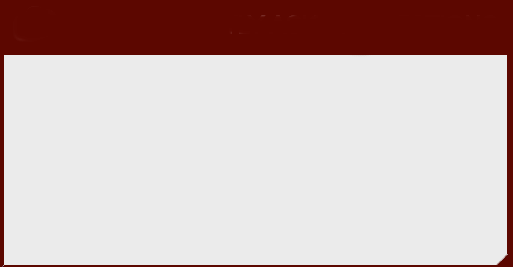 ?   Frequently Asked Question
What Is Meant by the Firing Order? Firing order means the order that the spark is distributed to the correct spark plug at the right time. The firing order of an engine is determined by crankshaft and camshaft design. The firing order is determined by the location of the spark plug wires in the distributor cap of an engine equipped with a distributor. The firing order is often cast into the intake manifold for easy reference. See Figure 68–10.
Figure 68.10 Firing Order
The firing order is cast or stamped on intake manifold on most engines that have a distributor ignition
Waste-Spark Ignition Systems
Waste-spark ignition is another name for distributorless ignition system (D I S) or electronic ignition (E I).
Each end of the secondary winding is connected to a cylinder exactly opposite the other in the firing order, which is called a companion (paired) cylinder.
This means that both spark plugs fire at the same time (within nanoseconds of each other).
Figure 68.11 Waste Spark
Waste-spark system fires one cylinder while its piston is on compression stroke and into paired or companion cylinders while it is on exhaust stroke. In a typical engine, itrequires only about 2 to 3 kv to fire cylinder on the exhaust strokes. The remaining coil energy is available to fire the spark plug under compression (typically about 8 to 12 kv).
[Speaker Notes: TECH TIP: Odds Fire Straight
Waste-spark ignition systems fire two spark plugs at the same time. Most vehicle manufacturers use a waste-spark system that fires the odd-numbered
cylinders (1, 3, and 5) by straight polarity (current flow from the top of the spark plug through the gap and to the ground electrode). The even-numbered -cylinders (2, 4, and 6) are fired reverse polarity, meaning that the spark jumps from the side electrode to the -center electrode. Some vehicle manufacturers equip their vehicles with platinum plugs with the expansive -platinum alloy only on one electrode as follows:
On odd-numbered cylinders (1, 3, 5), the platinum is on the center electrode.
On even-numbered cylinders (2, 4, 6), the platinum is on the ground electrode.
Replacement spark plugs use platinum on both electrodes (double platinum) and can, therefore, be placed in any cylinder location.]
Animation: Waste-Spark Ignition System(Animation will automatically start)
Animation: Wasted Spark Ignition System(Animation will automatically start)
Coil-on-Plug Ignition
Coil-On-Plug (C O P) uses 1 ignition coil for each plug.
2 basic types of C O P ignition:
Two-wire —uses vehicle computer to control firing of the ignition coil.
Three-wire —design includes an ignition module at each coil.
Compression-Sensing Ignition
Uses the voltage required to fire the cylinders to determine cylinder position.
Animation: Coil-On-Plug Ignition System(Animation will automatically start)
Figure 68.12 Two-Wire COP
Typical two-wire coil-on-plug ignition system showing the triggering and the switching being performed by the PCM from input from the crankshaft position sensor
Figure 68.13 COP with VVT
An overhead camshaft engine equipped with variable valve timing on both the intake and exhaust camshafts and coil-on-plug ignition
Figure 68.14 Hemi-Engine
Chrysler Hemi V-8 that has 2 spark plugs per cylinder. The coil on top of one spark fires that plug plus, through a spark plug wire, fires a plug in the companion cylinder
[Speaker Notes: WARNING Never Disconnect a Spark Plug Wire When the Engine Is Running!
Ignition systems produce a high-voltage pulse necessary to ignite a lean air–fuel mixture. If you disconnect a spark plug wire when the engine is running, this high-voltage spark could cause personal injury or damage to the ignition coil and/or ignition module.]
Ignition Timing
The Need for Spark Advance
Ignition timing refers to when spark plug fires in relation to piston position.
As engine rotates faster, spark plug firing event must occur sooner.
Initial Timing
If engine is equipped with a distributor, it may be possible to adjust base or the initial timing.
Ignition timing does change as timing chain or gear wears.
Figure 68.15 Initial Timing
The initial timing is where the spark plug fires at idle speed. The computer then advances the timing based on engine speed and other factors
Figure 68.16 Timing Marks
Ignition timing marks are found on the harmonic balancers that are equipped with distributor ignition
Knock Sensors
Knock sensors are used to detect abnormal combustion.
Inside the knock sensor is a piezoelectric element that generates a voltage when pressure or a vibration is applied to the unit.
Diagnosing the Knock Sensor
A scan tool is used to read diagnostic trouble codes and check the functionality of the knock sensor.
Figure 68.17 Knock Sensor
A knock sensor that is used by the powertrain control module (PCM) to detect engine detonation
Figure 68.18 Knock Waveform
A typical waveform from a knock sensor during a spark knock event. This signal is sent to the computer, which in turn retards the ignition timing. This timing retard is accomplished by an output command from the computer to either a spark advance control unit or directly to the ignition module.
Question 3: ?
What is the purpose of the knock sensor?
Answer 3
To detect abnormal combustion.
Spark Plugs
Spark plugs classified by reach, heat range, type of seat.
Resistor Spark Plugs
Includes a resistor in the center electrode, which helps to reduce electromagnetic noise.
Platinum Spark Plugs
Small amount of the precious metal platinum welded onto each electrode.
Iridium Spark Plugs
Small amount of iridium welded onto the tip of a small center electrode.
Figure 68.19 Spark Plug
Parts of a Typical spark plug
Figure 68.20 Heat Range
The heat range of a spark plug is determined by the distance the heat has to flow from the tip to the cylinder head
Engine Performance Videos and Animations
Videos Link: (A8) Engine Performance Videos
Animations Link: (A8) Engine Performance Animations
Copyright
This work is protected by United States copyright laws and is provided solely for the use of instructors in teaching their courses and assessing student learning. Dissemination or sale of any part of this work (including on the World Wide Web) will destroy the integrity of the work and is not permitted. The work and materials from it should never be made available to students except by instructors using the accompanying text in their classes. All recipients of this work are expected to abide by these restrictions and to honor the intended pedagogical purposes and the needs of other instructors who rely on these materials.
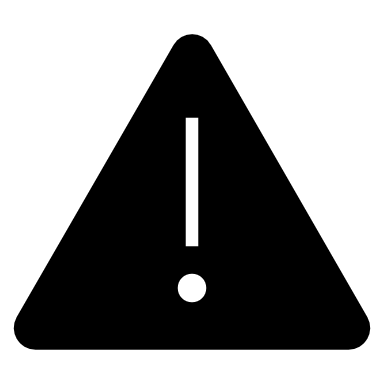